Land Law by Chris Bevan
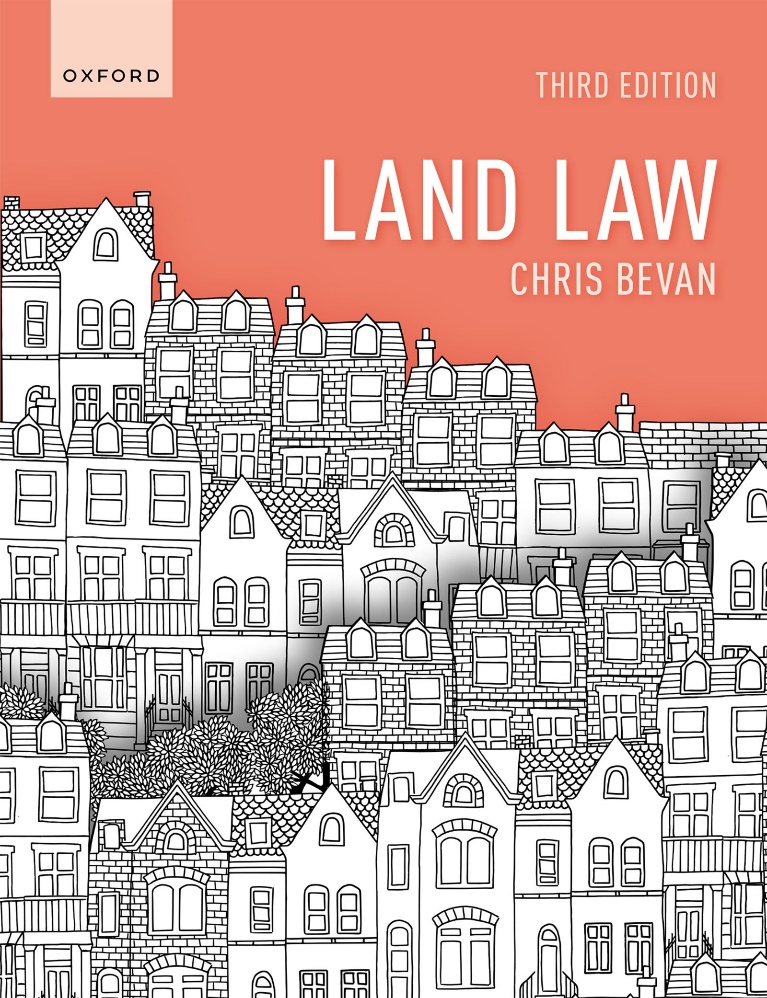 Chapter 09Leases
2
© Oxford University Press, 2022
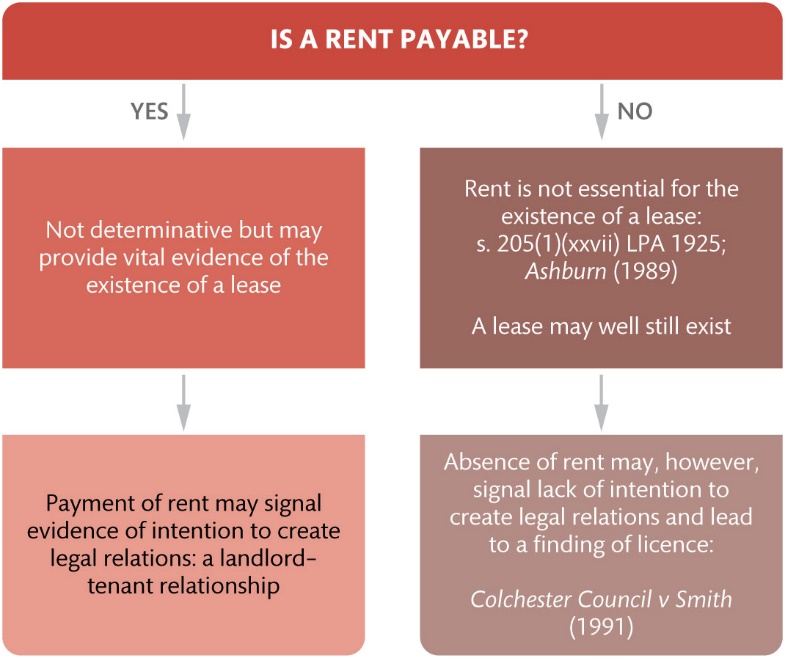 Figure 9.1 The evidential value of the payment or non-payment of rent
3
© Oxford University Press, 2022
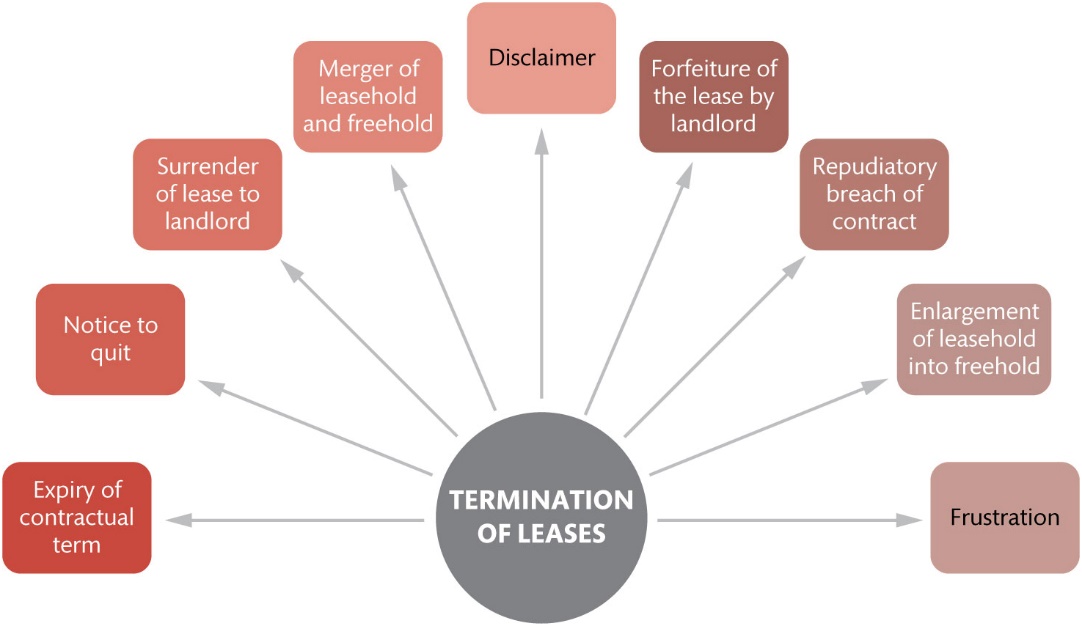 Figure 9.2 Methods of termination of leases
4
© Oxford University Press, 2022
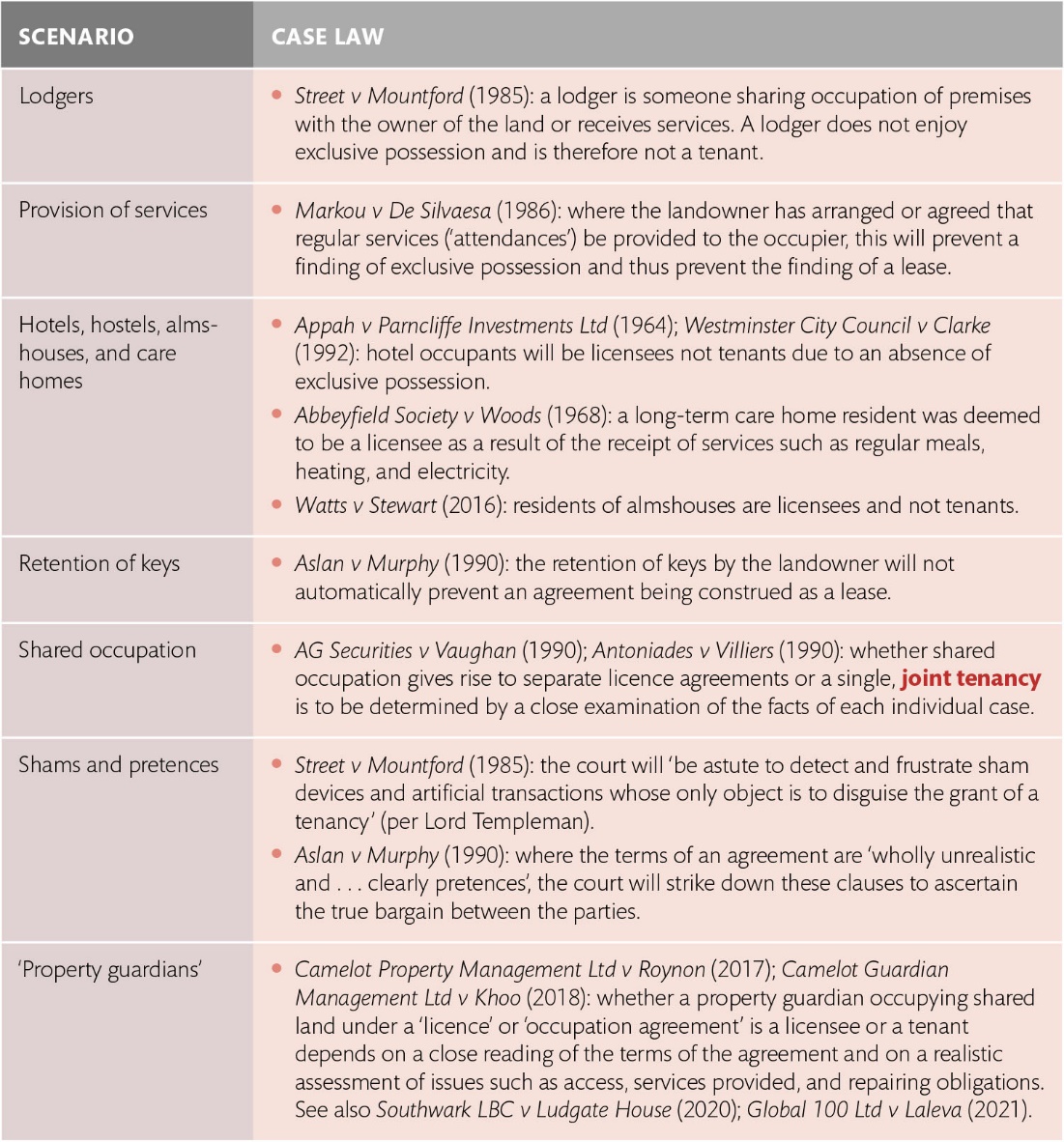 Table 9.1 Exclusive possession: some common scenarios
5
© Oxford University Press, 2022
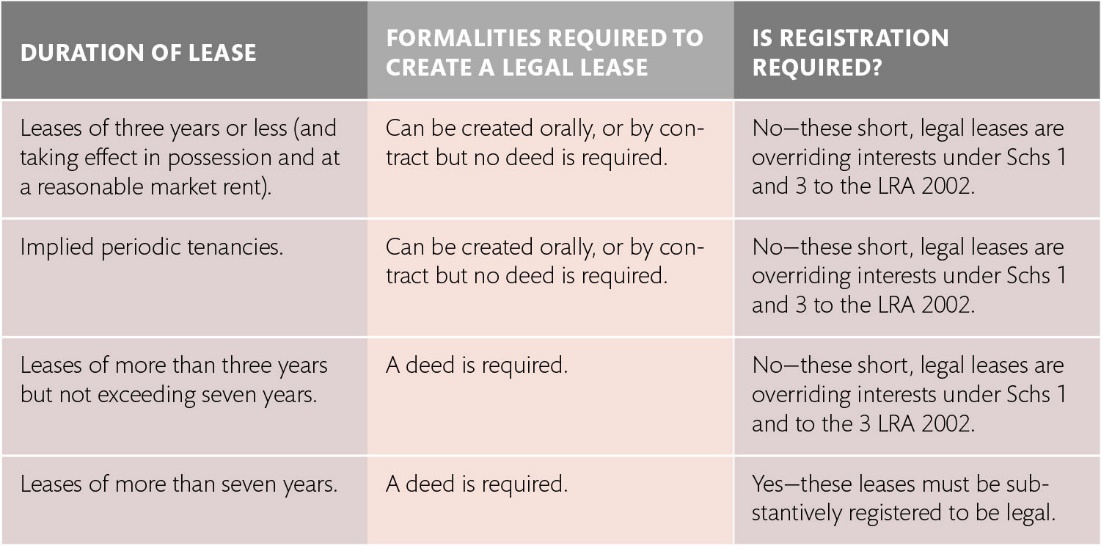 Table 9.2 Formality and registration requirements for legal leases in registered land
6
© Oxford University Press, 2022
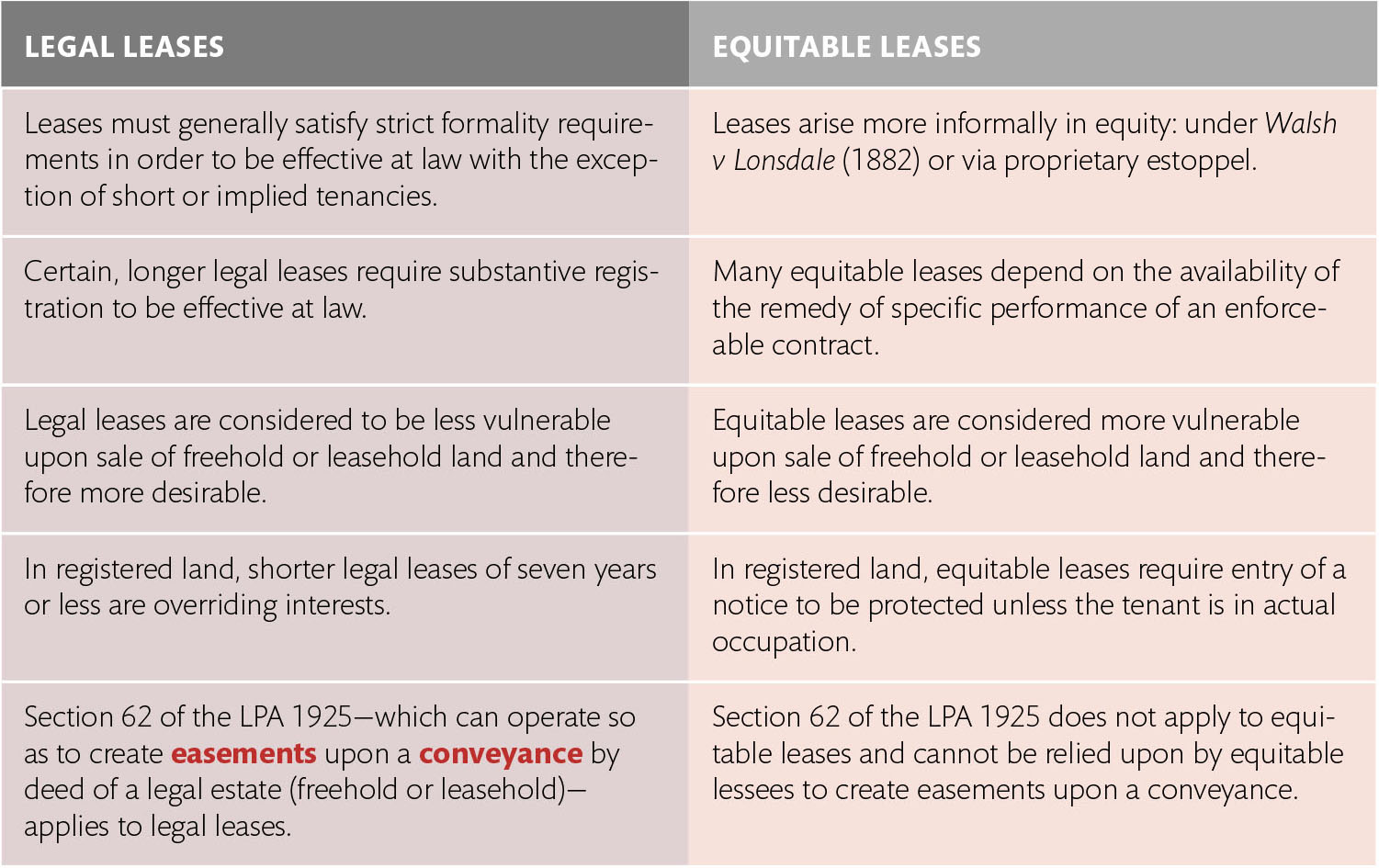 Table 9.3 Distinguishing legal and equitable leases
7
© Oxford University Press, 2022